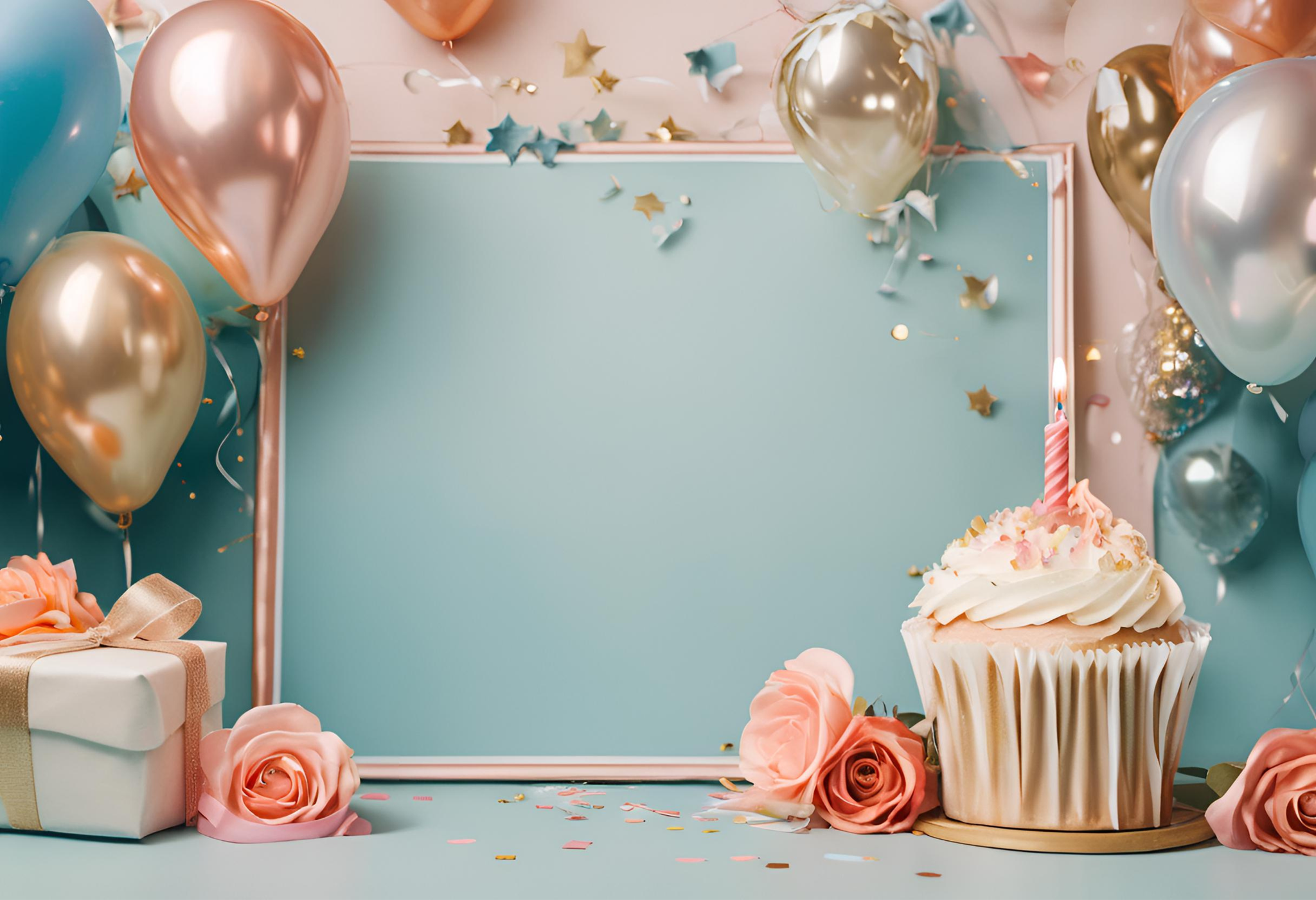 Elegant
Birthday
BACKGROUND SLIDES
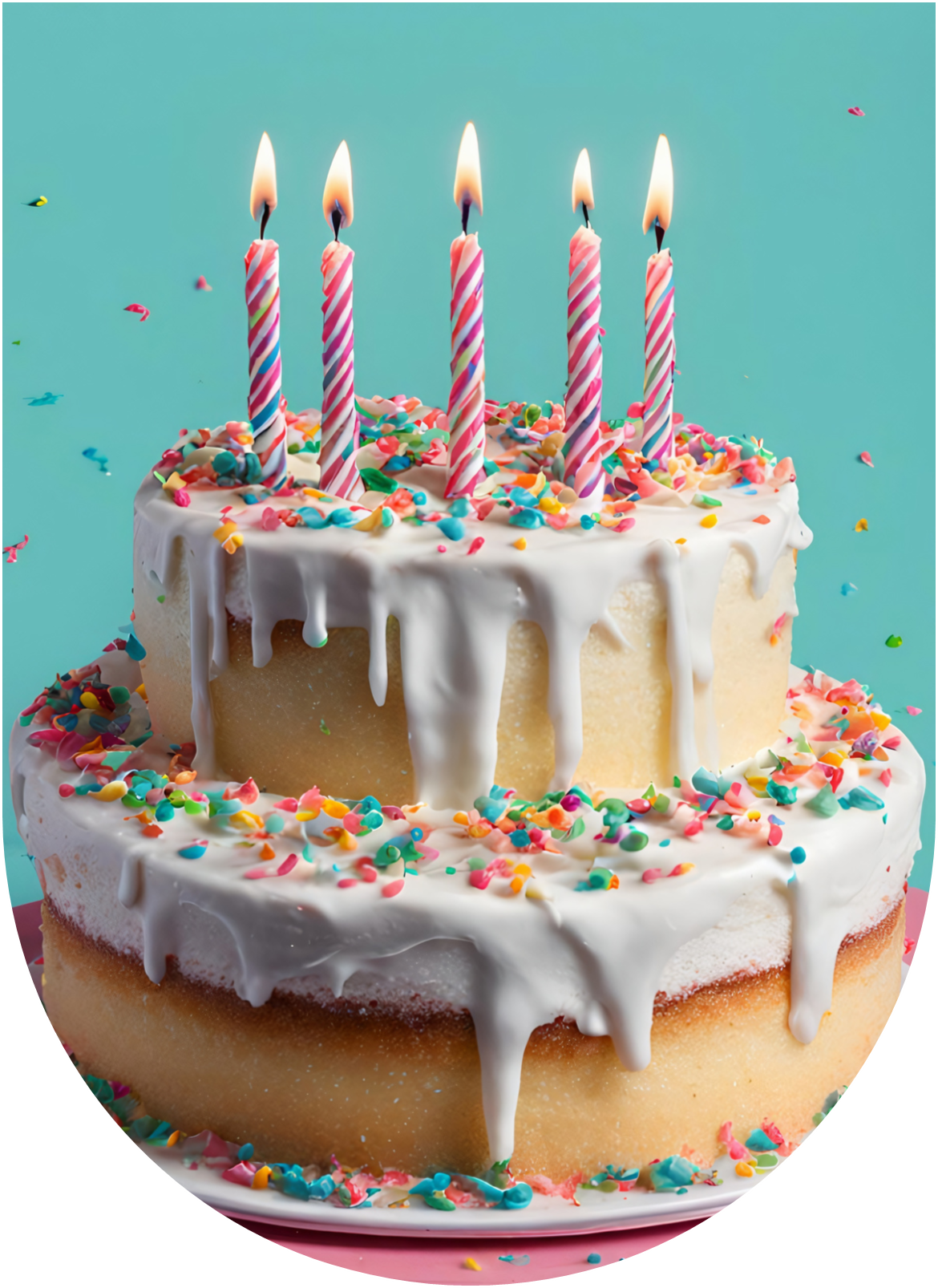 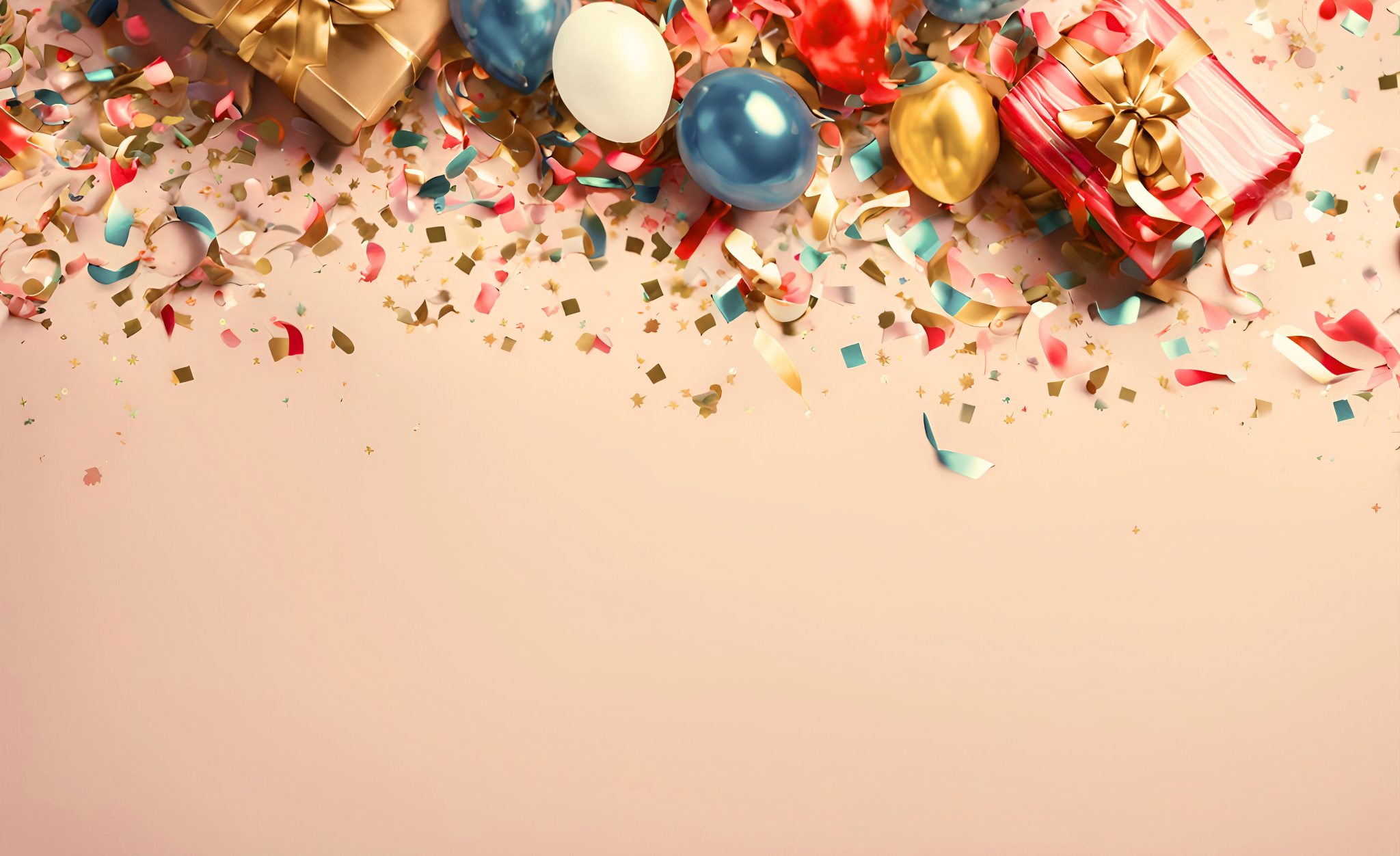 ON YOUR SPECIAL DAY, MAY ELEGANCE AND JOY DANCE TOGETHER TO CREATE UNFORGETTABLE MEMORIES
YOUR FRIEND
Name Surname
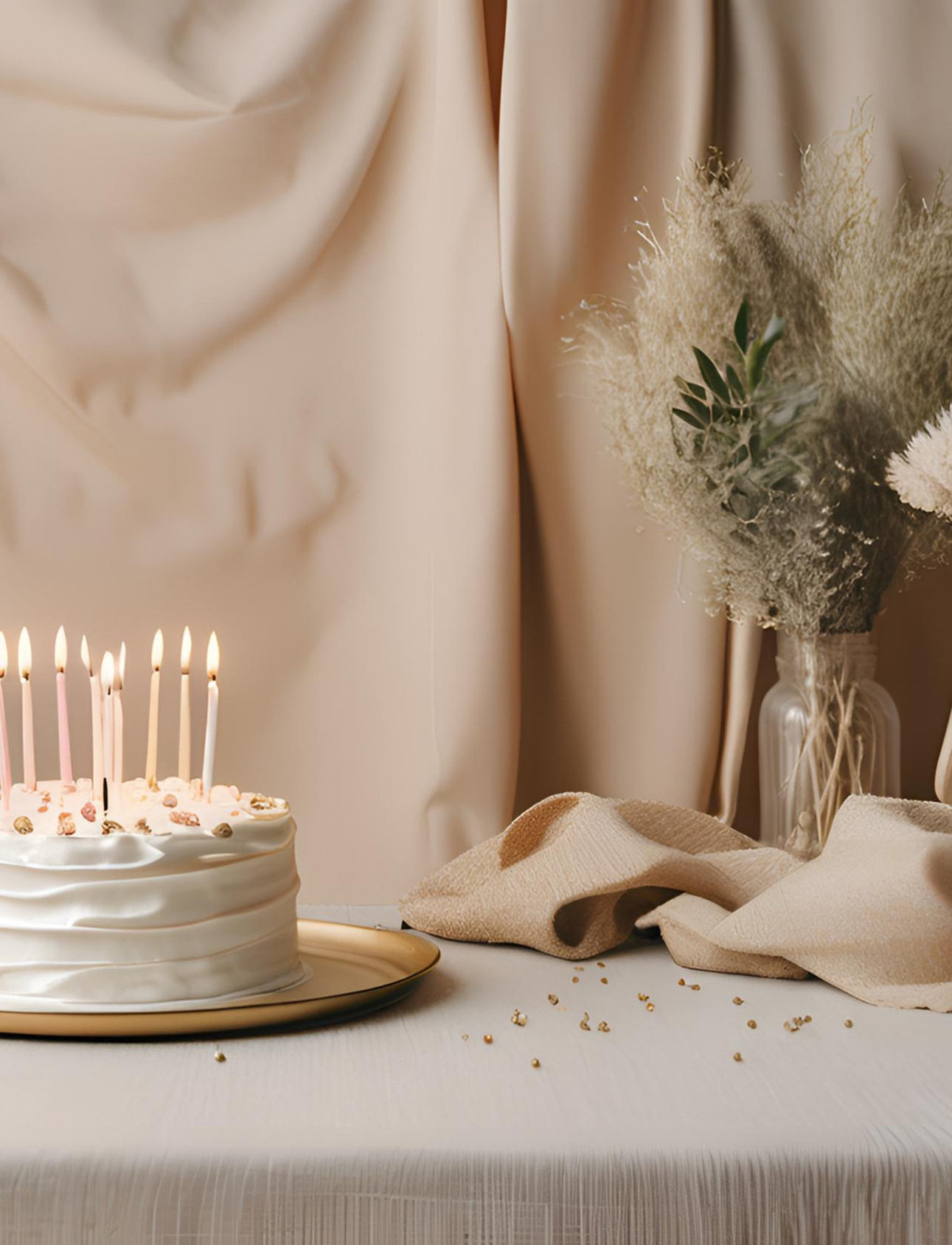 May your birthday
be adorned with
love, grace,
and
cherished
moments.
Happy Birthday!
Happy Birthday!
Wishing yo
 a day filled with
beauty, joy, and all
the elegance life
can offer.
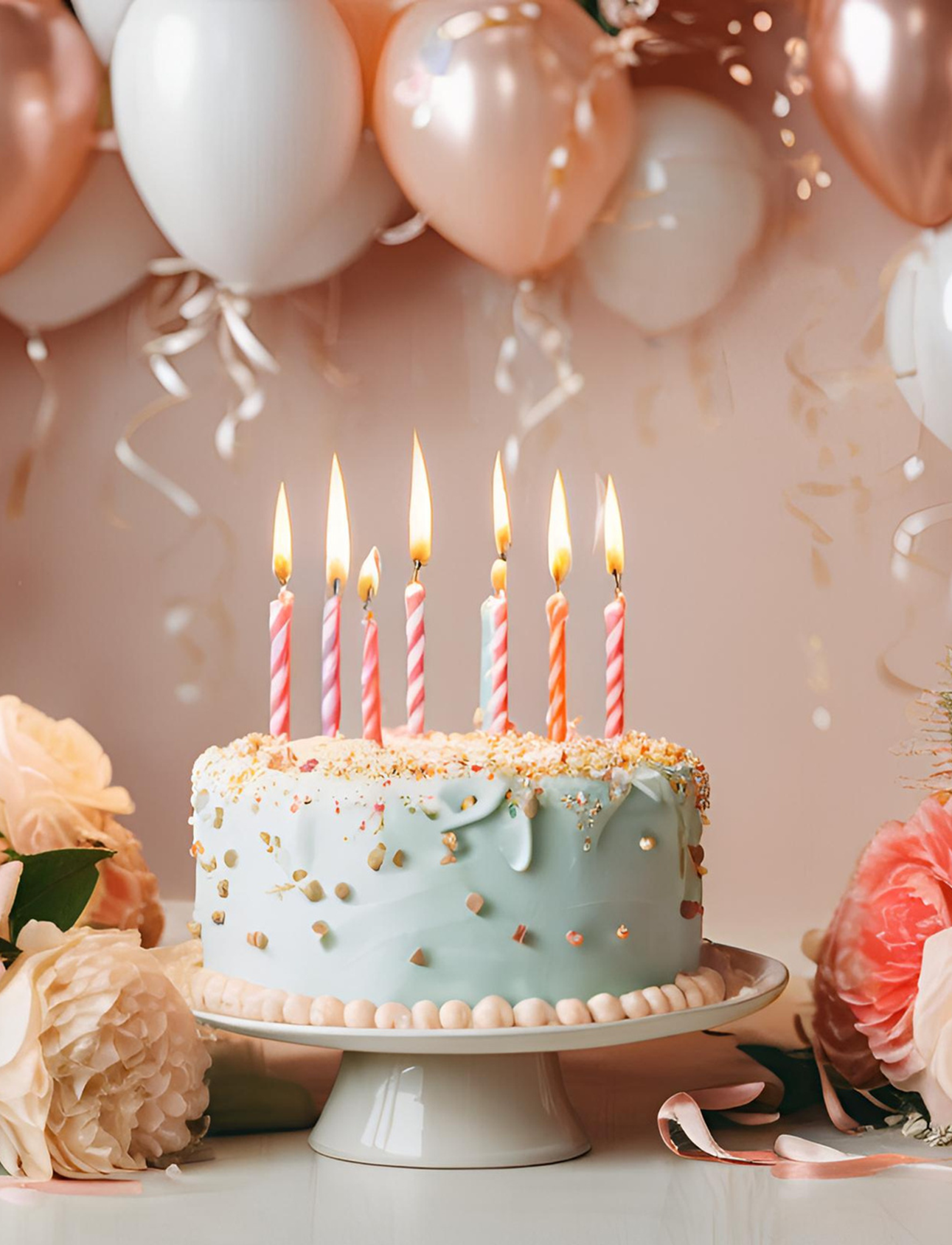 May your birthday
be adorned with
love, grace,
and
cherished
moments.
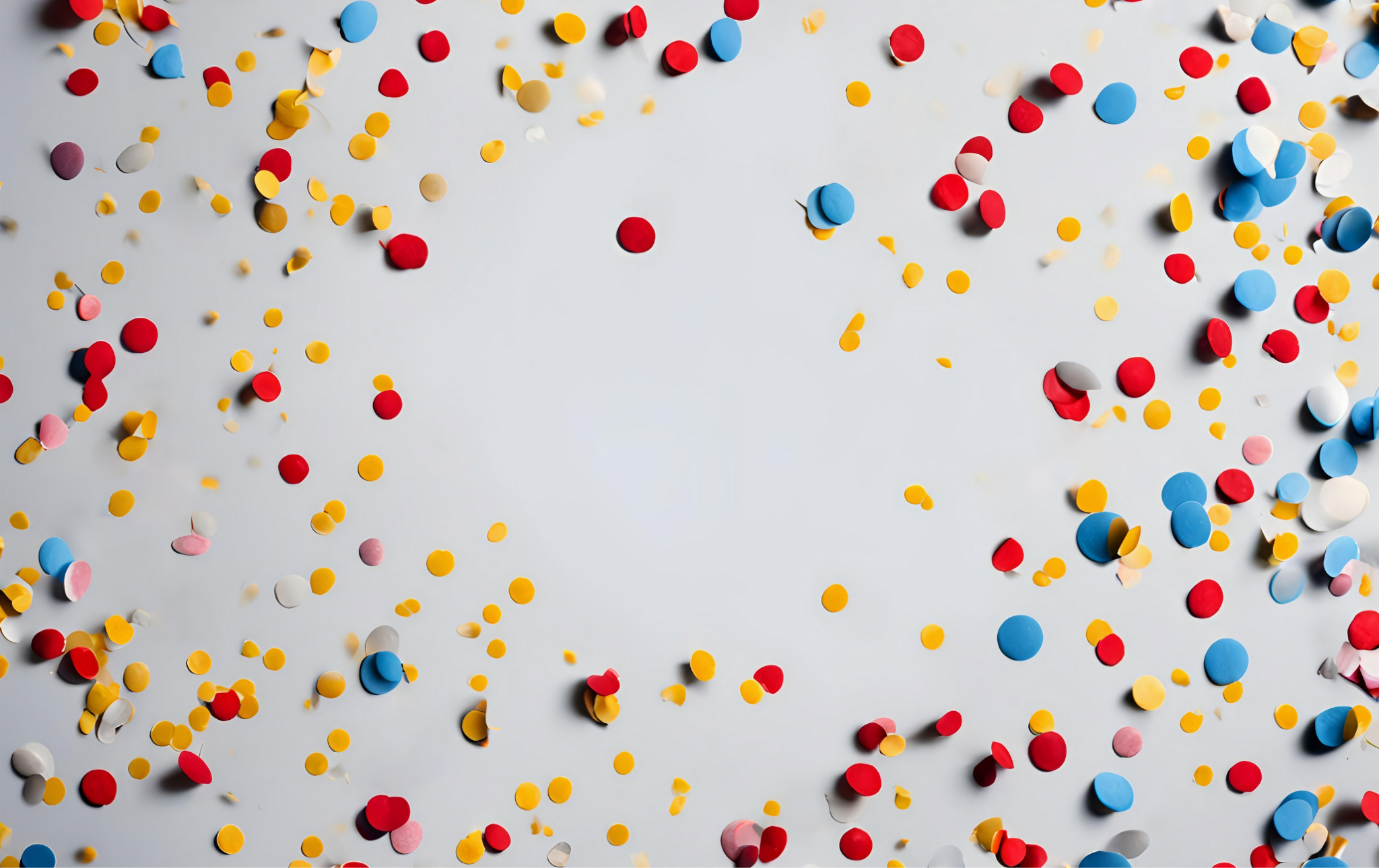 MAY YOUR JOURNEY AHEAD BE FILLED WITH GRACE, BEAUTY, AND ABUNDANT JOY.
Happy Birthday!
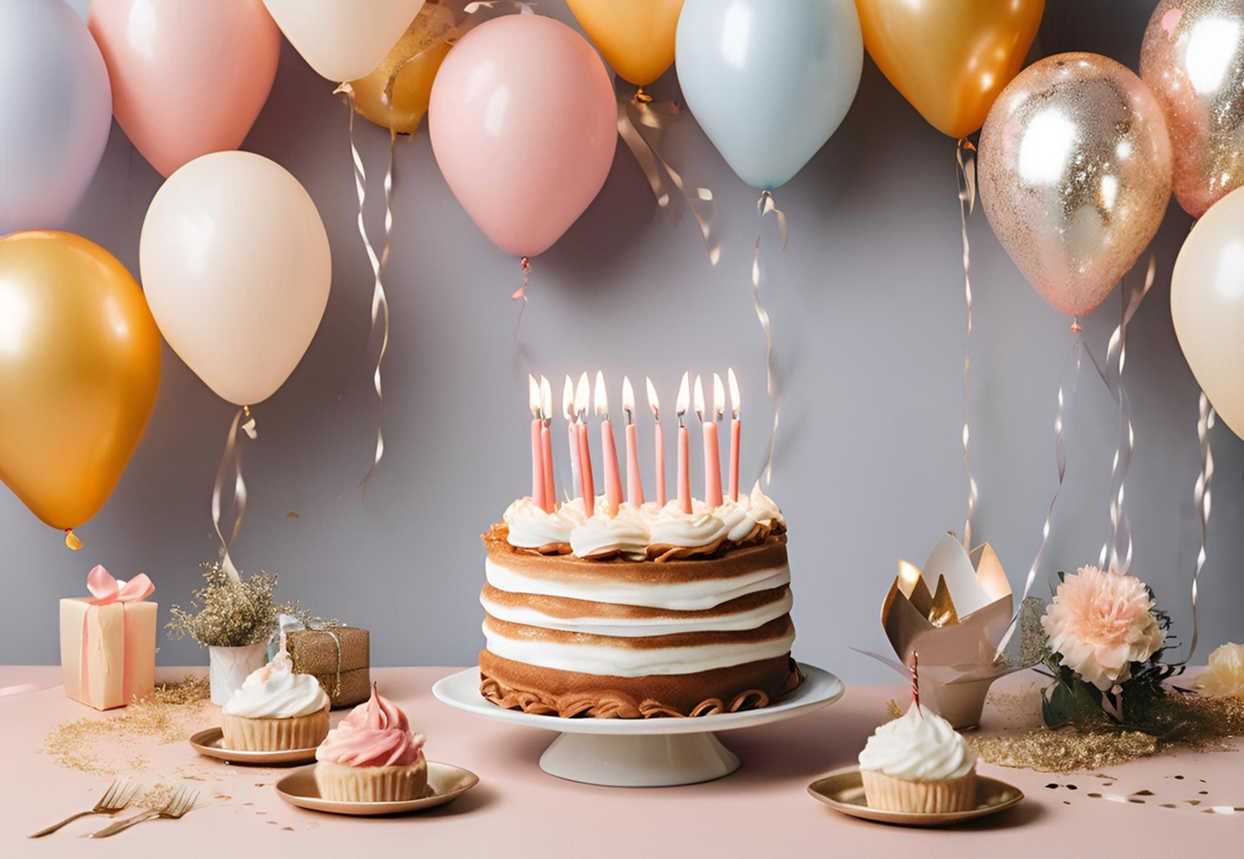 CELEBRATING YOU TODAY WITH WISHES FOR A YEAR AS GRACEFUL AND INSPIRING AS YOU ARE.
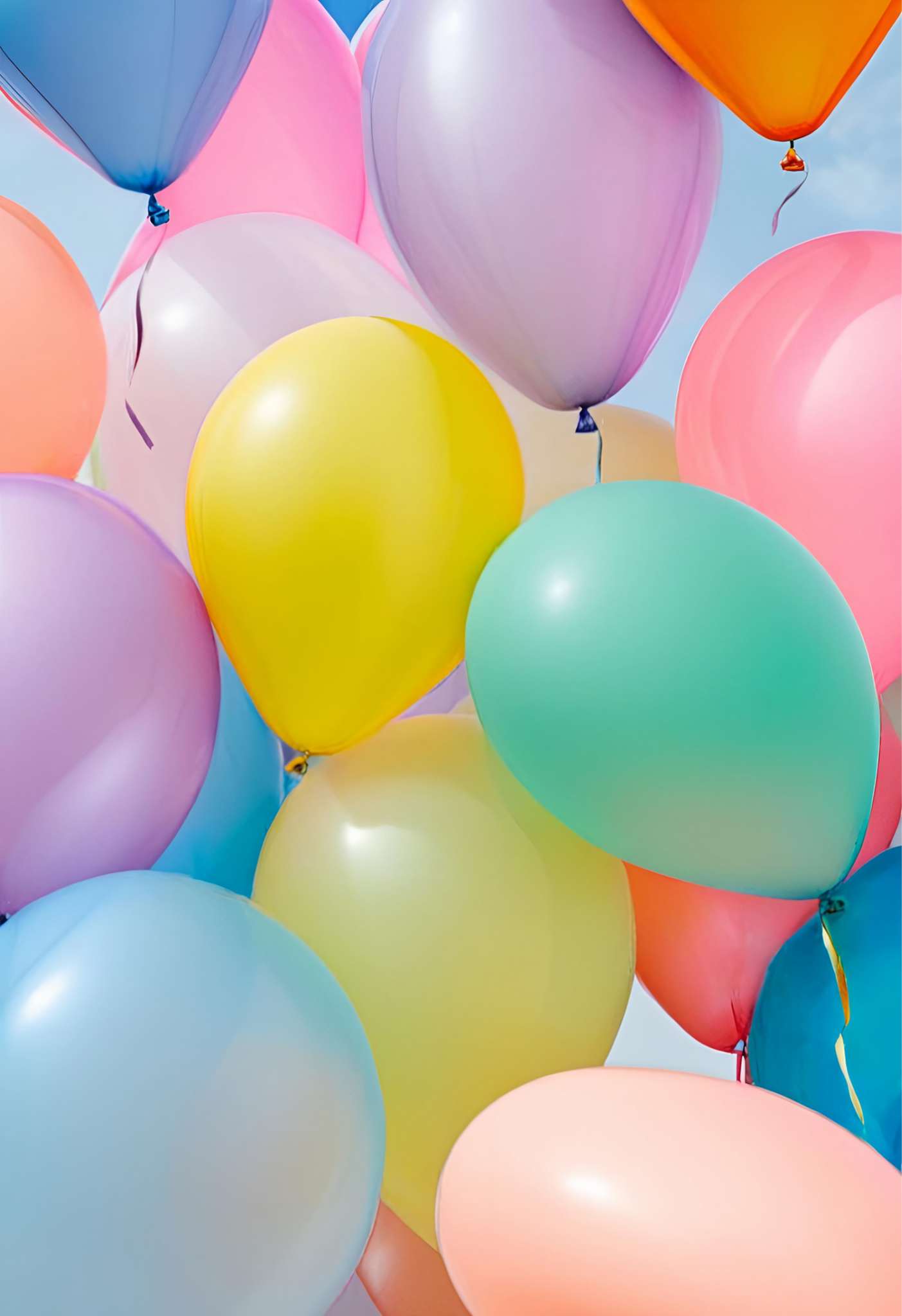 May your birthday
be adorned with
love, grace,
and
cherished
moments.
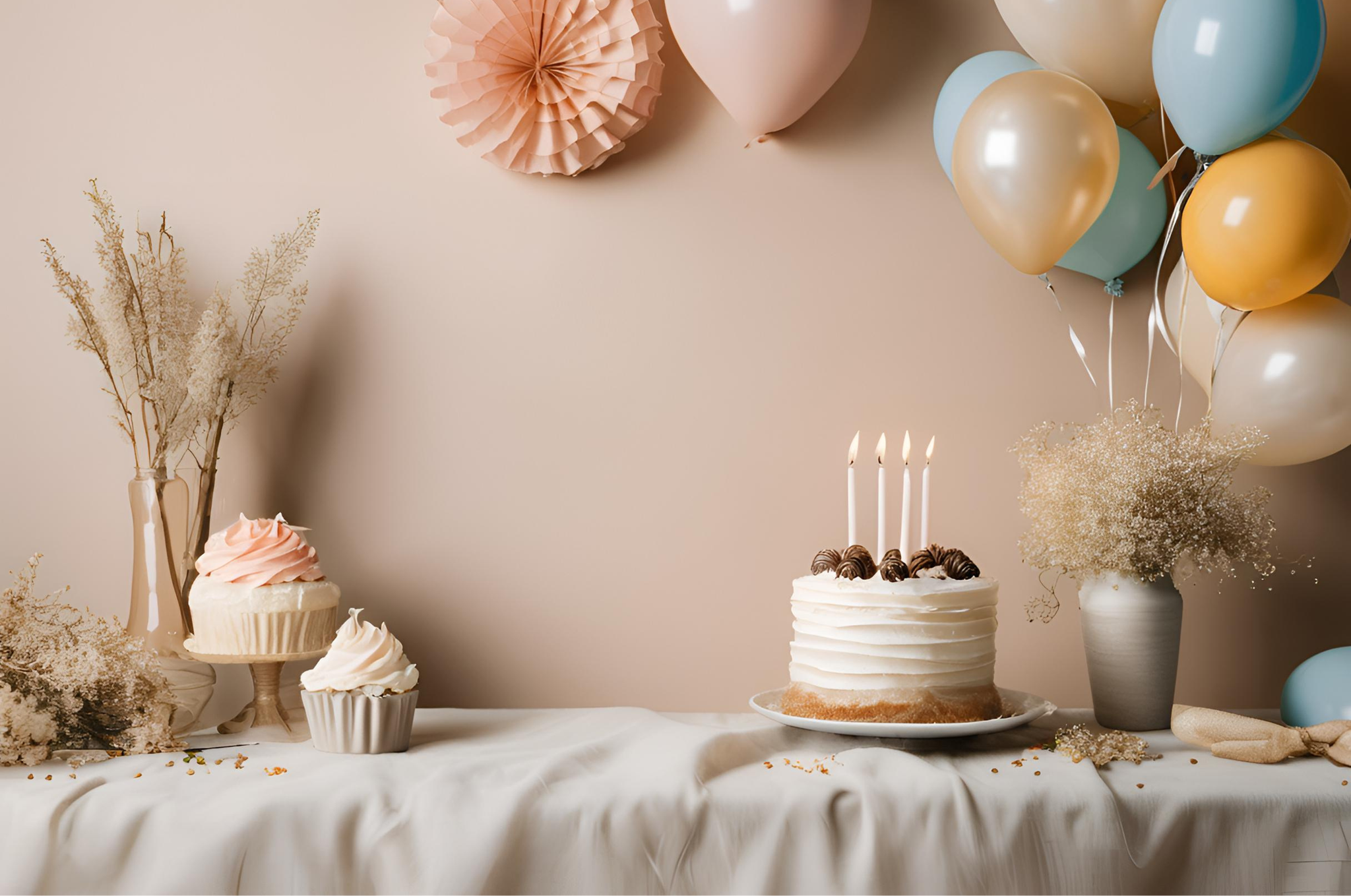 Dear Jane
SENDING YOU REFINED WISHES AND HEARTFELT BLESSINGS ON YOUR SPECIAL DAY.
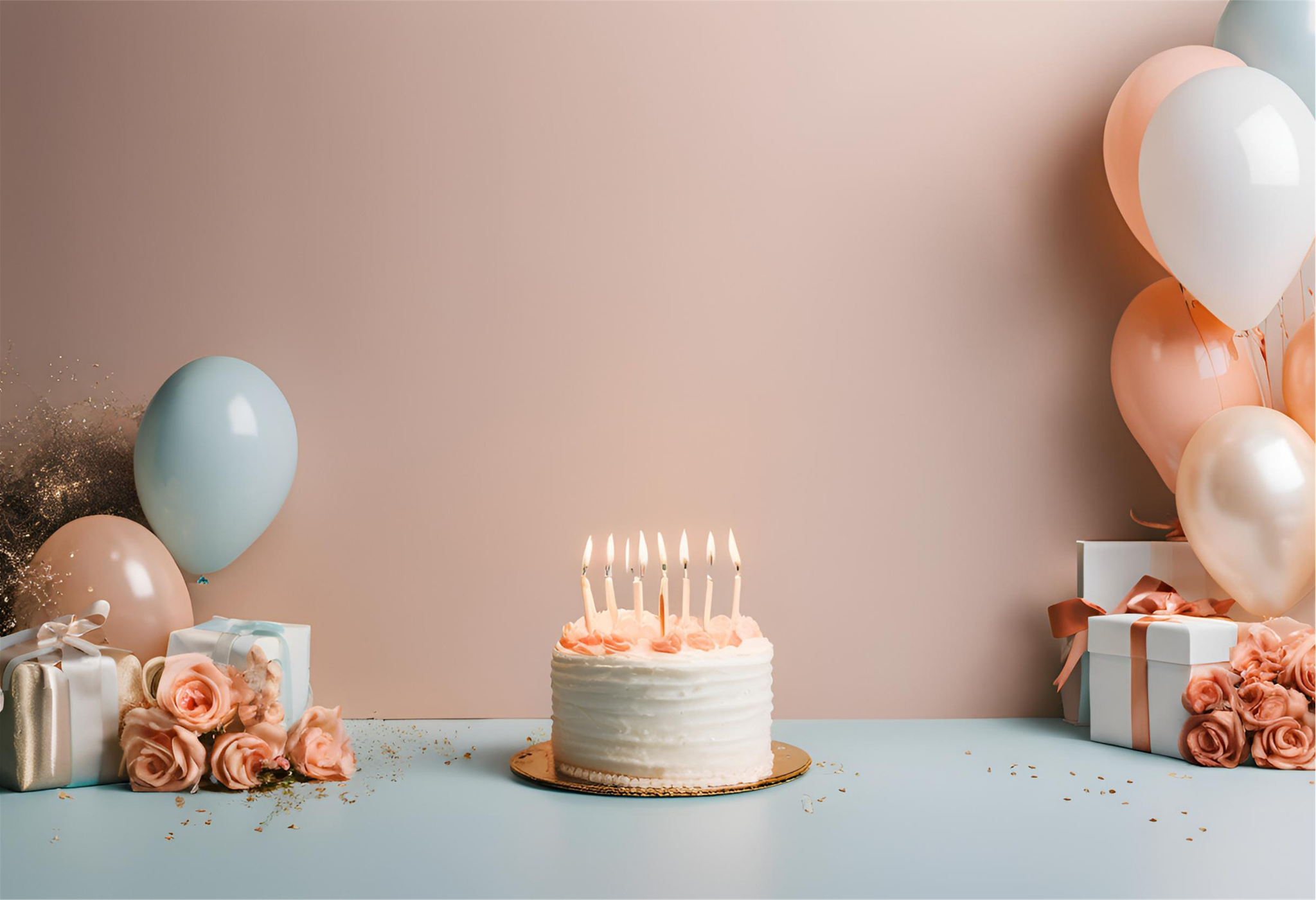 May your birthday sparkle with moments of
love, laughter, and sophistication.
NAME SURNAME
WISHING YOU TIMELESS ELEGANCE AND ENDLESS HAPPINESS ON YOUR SPECIAL DAY.
Name Surname
TO A WONDERFUL PERSON
ON THEIR BIRTHDAY:
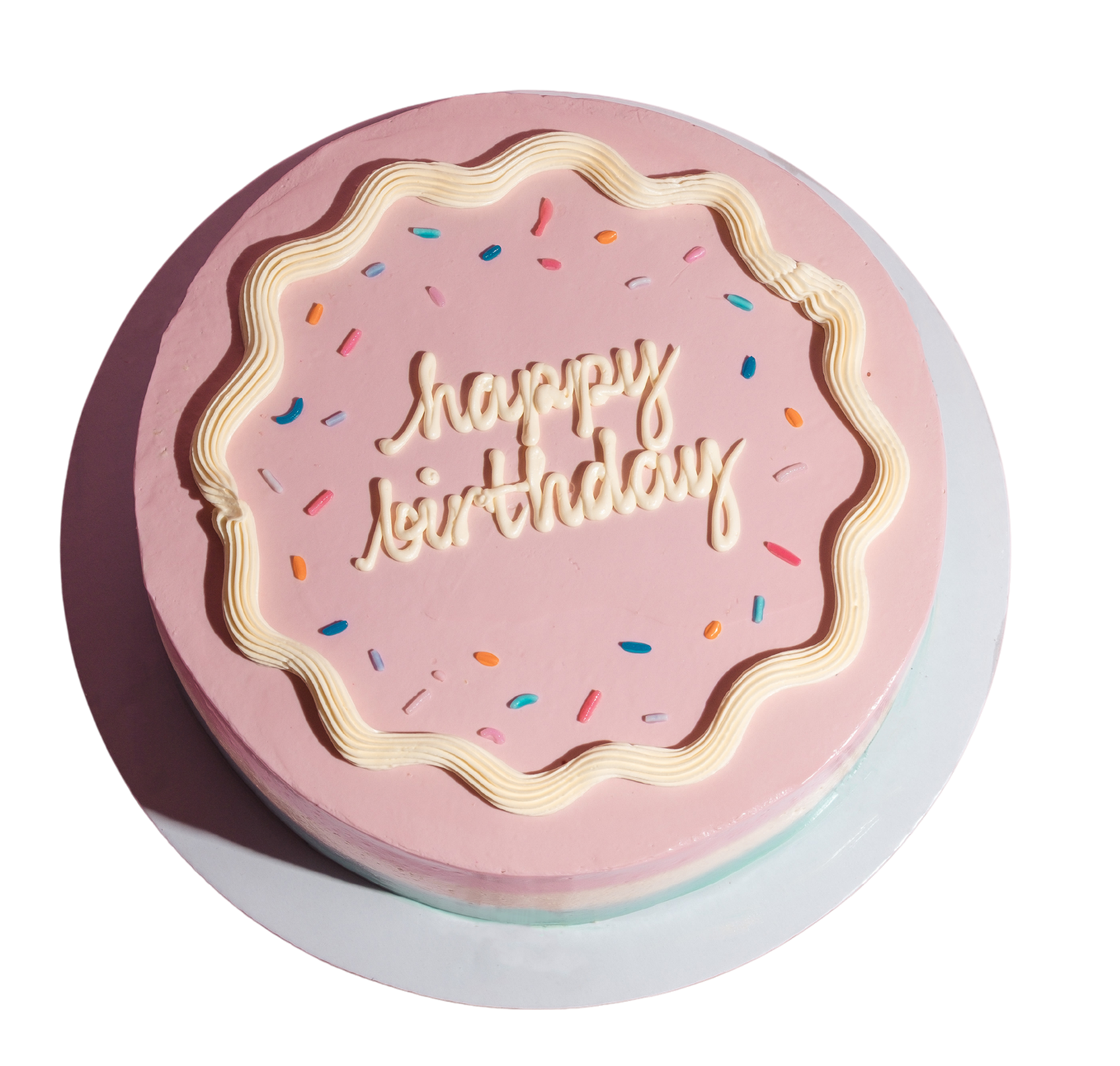 May your day be as elegant and extraordinary as you.
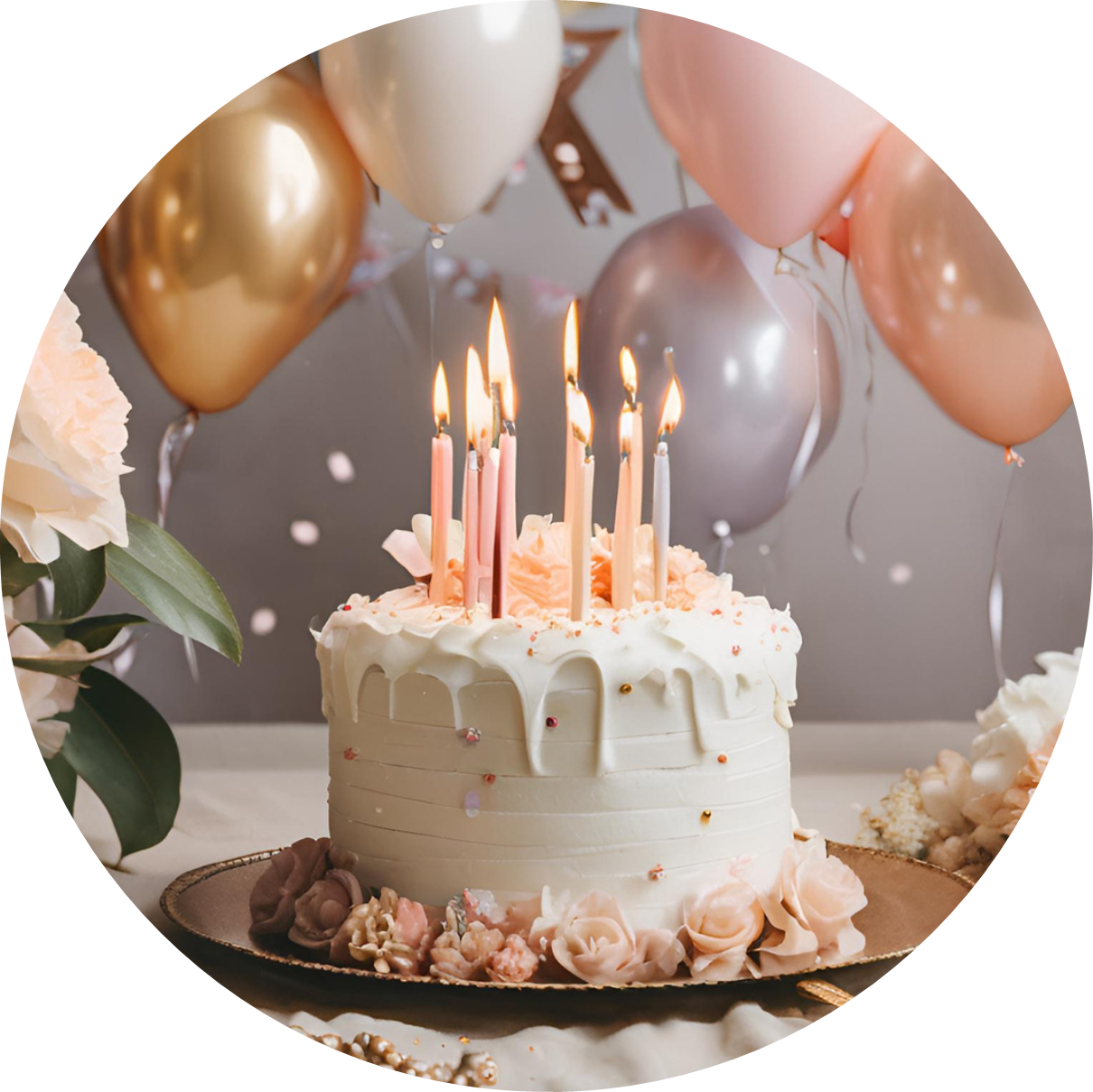 ELEGANCE IS THE ONLY BEAUTY THAT NEVER FADES. WISHING YOU A BEAUTIFULLY ELEGANT BIRTHDAY.
NAME SURNAME
Simon
SENDING YOU REFINED WISHES AND HEARTFELT BLESSINGS ON YOUR SPECIAL DAY.
Happy Birthday!
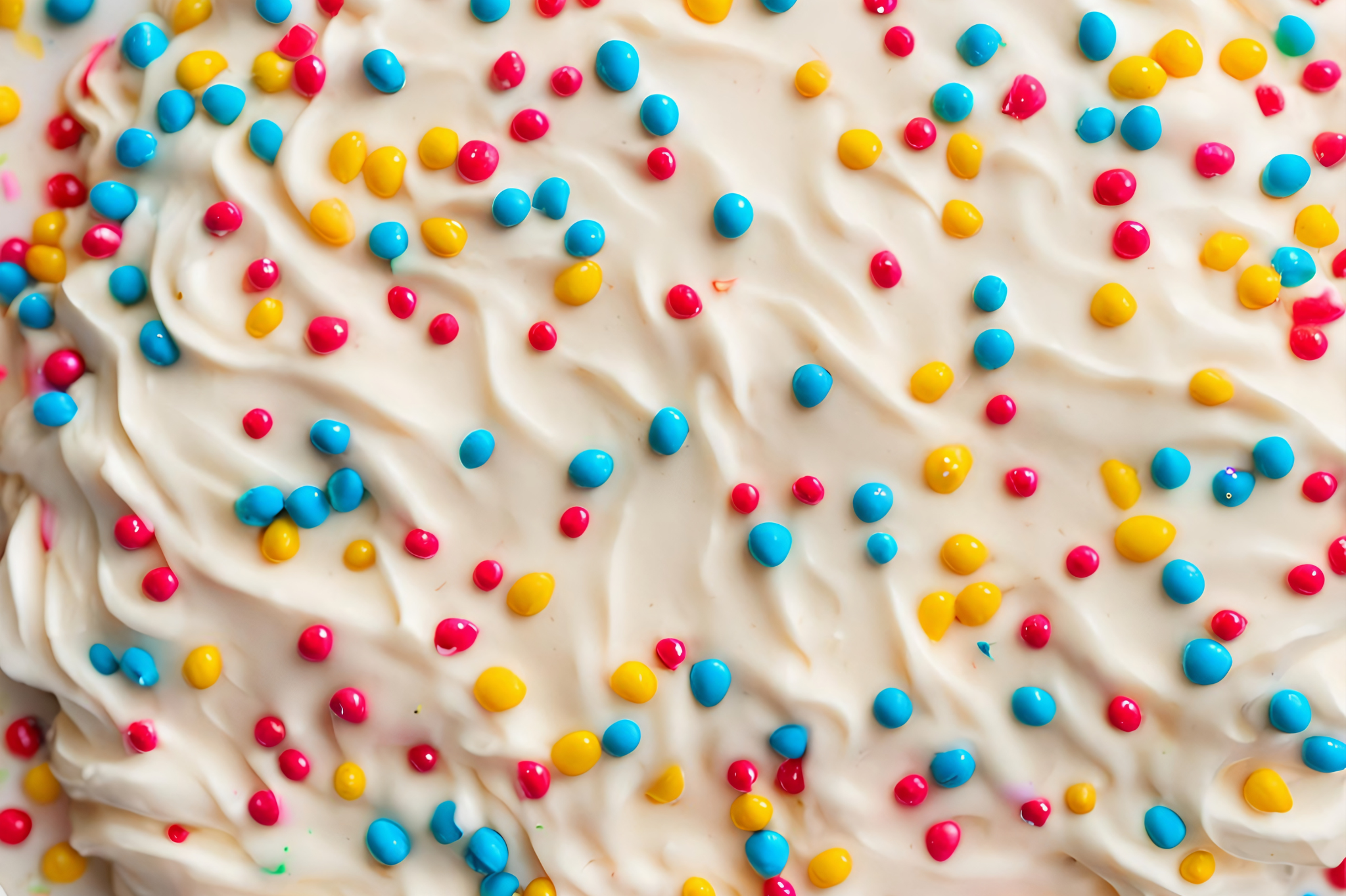 Dear friend
MAY YOUR JOURNEY AHEAD BE FILLED WITH GRACE, BEAUTY, AND ABUNDANT JOY.
Happy Birthday!
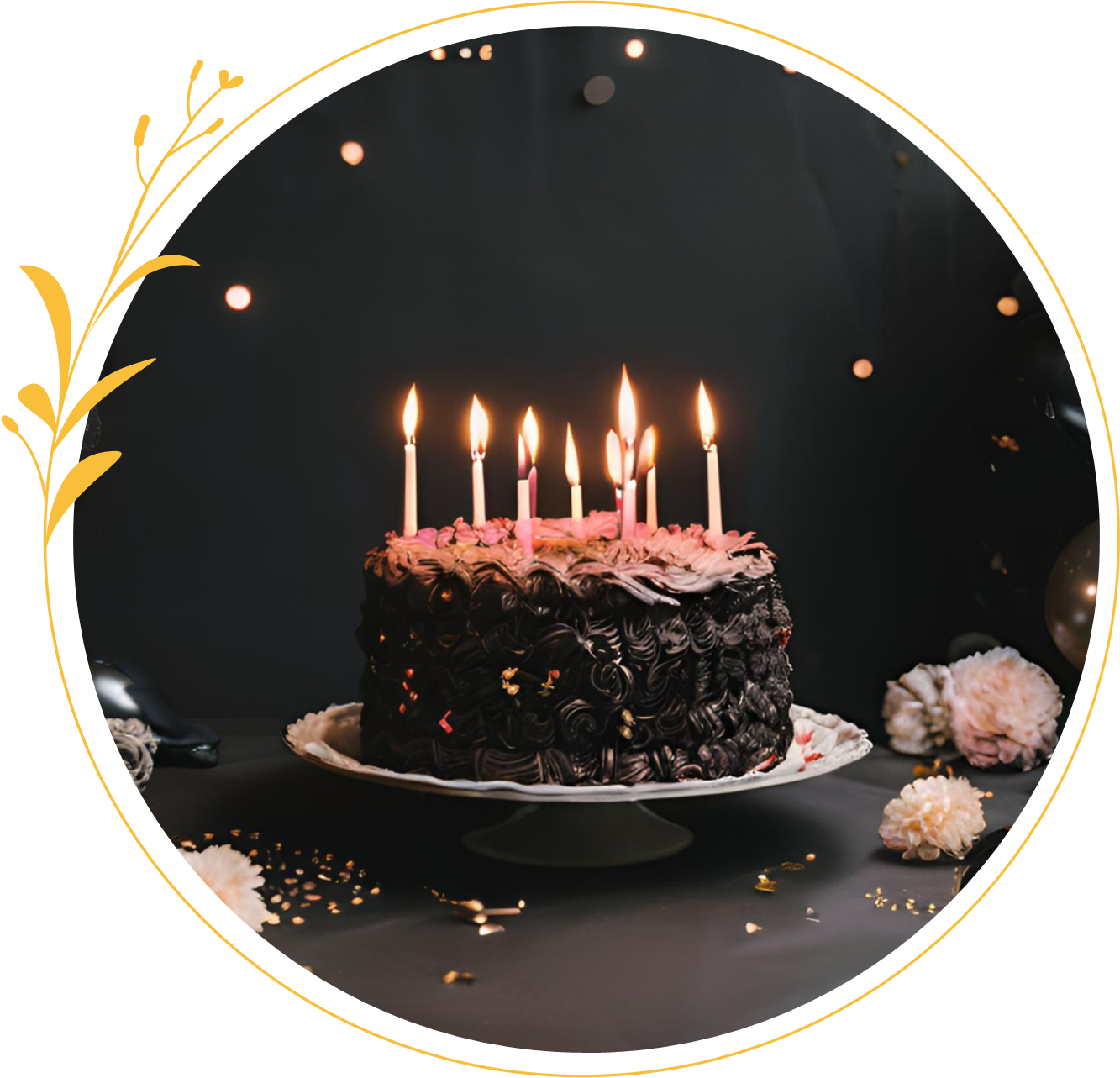 Dear Jane
SENDING YOU REFINED WISHES AND HEARTFELT BLESSINGS ON YOUR SPECIAL DAY.
Resource Page
Use these design resources in your Canva Presentation.
#DCE2EC
#504C44
#EACBC1
Fonts
Design Elements
This presentation template
uses the following free fonts:
TITLES:
ALLURA

HEADERS:
DARKER GROTESQUE

BODY COPY:
 DARKER GROTESQUE
You can find these fonts online too.
Colors
Don't forget to delete this page before presenting.
Credits
This presentation template is free for everyone to use thanks to the following:
for the presentation template
Pexels, Pixabay
for the photos
Happy designing!